Discuss SCR to adjust forward days used in the RFAF/DFAF calculation
Section 16.11.4.3.3 Forward Adjustment Factors
The current FRAF/DFAF calculation uses the ICE prices following the  current operating. 
Proposal: Use ICE prices for the current operating day.
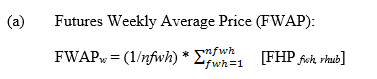 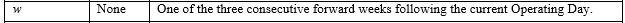 2